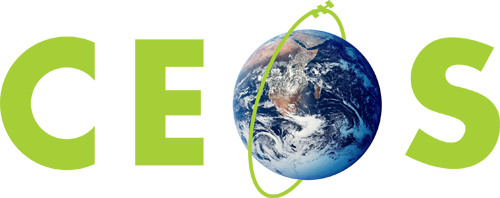 Committee on Earth Observation Satellites
UN Decade of Ocean Science for Sustainable Development
Paul DiGiacomo, NOAA
Vardis Tsontos, NASA
Marie-Claire Greening, CEOS Executive Officer
CEOS SIT-36
Session 2, Agenda Item 2.2
Virtual Meeting
23-25 March 2021
‹#›
UN Decade of Ocean Science for Sustainable Development
COAST has been submitted via the IOC as a ‘Programme’ to the UN Decade
COVERAGE has been submitted via the OCEAN Decade US as an ‘Ocean Shot’ and presented this at their launch meeting (3-4 Feb. 2021)
CEOS contributions to the UN Decade presented at the CEOS AHWT meeting, the Decade US launch meeting, and the CEOS-GEO bilateral
CEOS internal organisation and coordination for the IOC and UN Decade have been discussed with CEOS leadership, led by the SIT chair.  The following was approved at SEC:
Paul DiGiacomo (NOAA, COAST AHT), Vardis Tsontos and Jorge Vazquez (NASA, COVERAGE) to be joint CEOS liaison points with the IOC and the UN Decade Process.
The above CEOS nominated liaison points have autonomy to manage the relationship and are invited to present on this matter on the agenda of SIT, SIT TW and Plenary as appropriate, and as needed to secure Agency support.
The SIT Chair provides overall guidance and CEO regular general support and advice.
A letter to the IOC detailing CEOS commitment to the IOC and the UN Decade is currently in draft.  Relevant additional inputs to the letter desirable from the wider CEOS family.
SIT-36 participants are asked to consider potential involvement in CEOS activities as contributions to the IOC and the UN Decade.
‹#›